articles
A, AN, THE
The definite article - the
For specific things, or when the identity of something is known.


To say there is only one of something, or to refer to every single unit of something.
The hamburger was invented in Hamburg.
The Queen died two years ago.
Our planet revolves around the Sun.
Dad, can I borrow the car?
The wolf is a beautiful animal.
The definite article - the
With adjectives in the superlative and ordinal numbers.


When something was already mentioned previously.


For systems or services:
What is the most efficient means of public transport?Marie Antoinette’s husband was Louis XVI.
This is the song I was telling you about.
I saw a cat in the street. The cat was orange.
He takes the train to work / I heard the news on the radio.
The definite article - the
Before nationalities.


Before the names of families.


Before musical instruments
The Irish are known for their love of alcohol.
The Martins are coming over for dinner.
She plays the violin.
The definite article - the
Before geographic notions: rivers, mountain chains, lakes, seas.



Before the names of plural countries.

Before theaters, museums, hotels, etc.
We crossed the Danube on a barge.I was skiing in the Alps. (vs. I went to Zlatibor)
He spends every summer at the Mediterranean.
The United Kingdom was the first to introduce roundabouts.
I will meet you at the National Museum / the Radisson.
The definite article – when to avoid it?
When something was already specified, or when only one exists:


Before cities and singular countries:	(exception: the Hague)


Before palaces, bridges, quares, parks, stations, airports, and companies:
Turn your books to the page 5.The Queen died.	≠	The Queen Elizabeth died.
They live in the London.I really wish to visit the Egypt.
We will land at the Heathrow soon.She saw it all:the Buckingham Palace,the London Bridge,the Piccadily and the Trafalgar Square.
The definite article – when can we both use it and not use it?
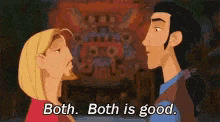 With certain institutions, with a slight difference in meaning:




With famous people, for emphasis:
They go to church every Sunday	 ≠	They go to the church every Sunday.
I was in hospital the entire night	 ≠	I was in the hospital the entire night.
He went to college	 ≠	He went to the college.
You’re Johnny Depp? ~ You’re THE Johnny Depp?
The indefinite article: a / an
When something is unspecified (can be replaced with some)


When something is mentioned for the first time


When something is not one of a kind, but just one of many (any)
“Could I borrow a scarf?“
- Which one do you want? A/THE red one, or A/THE blue one?
There’s a man at the door.
There is a book on the table.
He was going down the street when he saw a sign.
A cow can give milk.
Hello, I would like to buy a hat.
One practical exercise
English Grammar for Transport and Traffic Engineering
	page 54
	exercise XXVII (fill in the blanks)
Parts of a ship
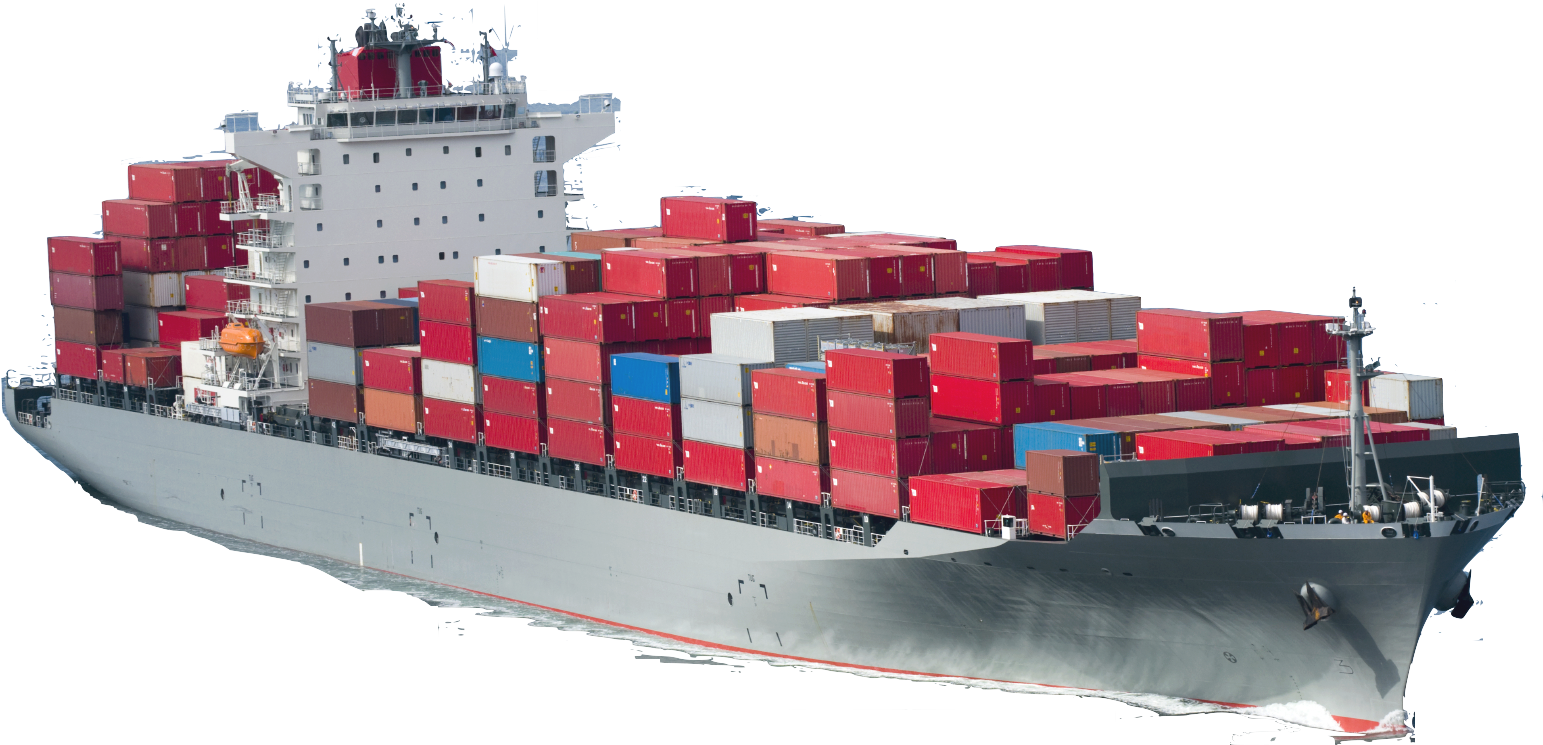 September 1994, page 9
hull
machinery
shell of the ship
drive
ancillary
winches
stern
astern
bow
trup broda
mašine
brodska oplata
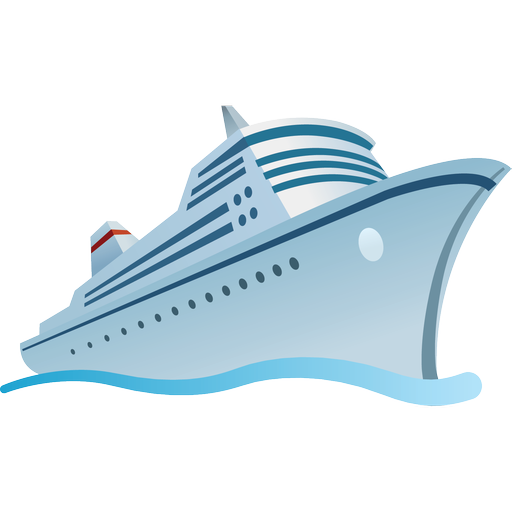 pokretati
pomoćno
vitla
krma
unazad
pramac
amidships
breadth
beam
engine room
vessel
funnel
passenger liner
fumes and smuts
sredina broda
= width
glavno rebro
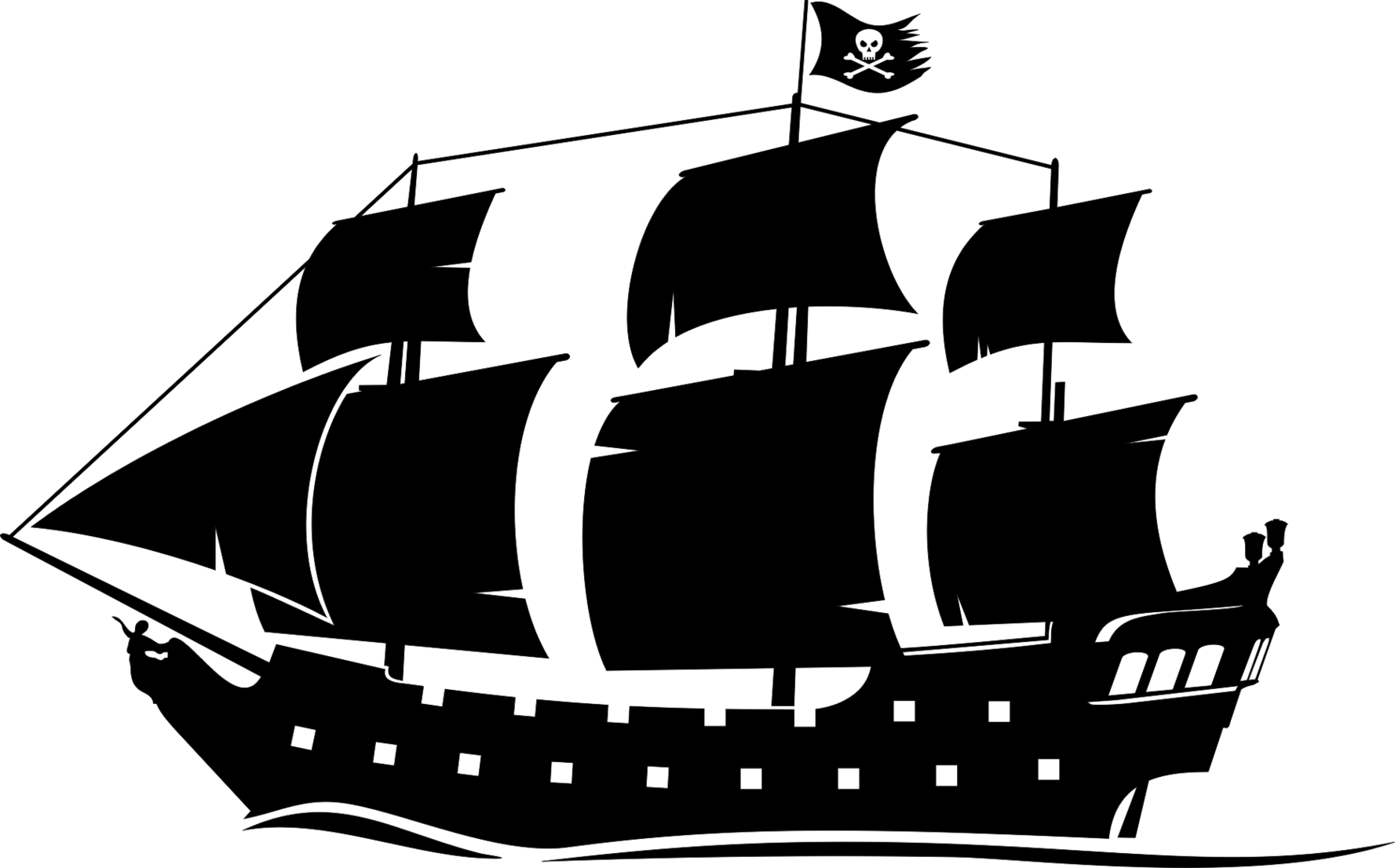 mašinski deo, deo sa motorima
plovilo
dimnjak
linijski putnički brod
dim i čađ